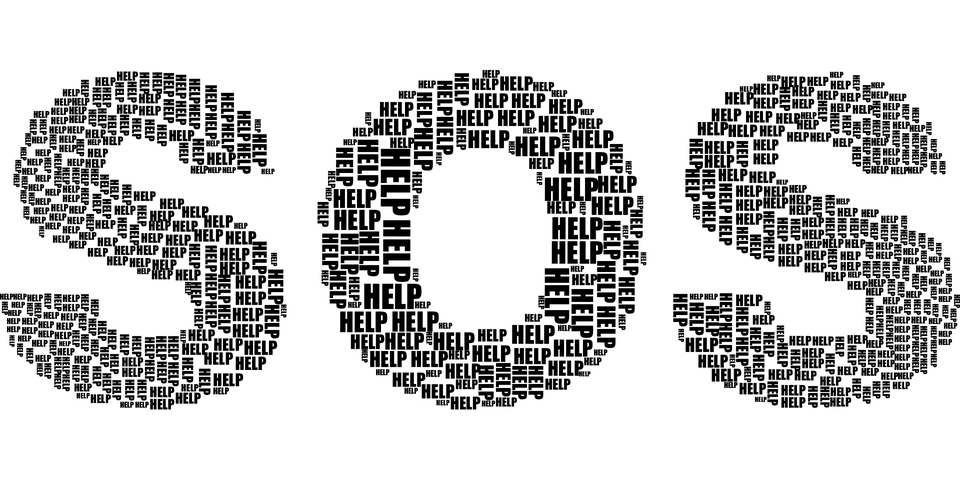 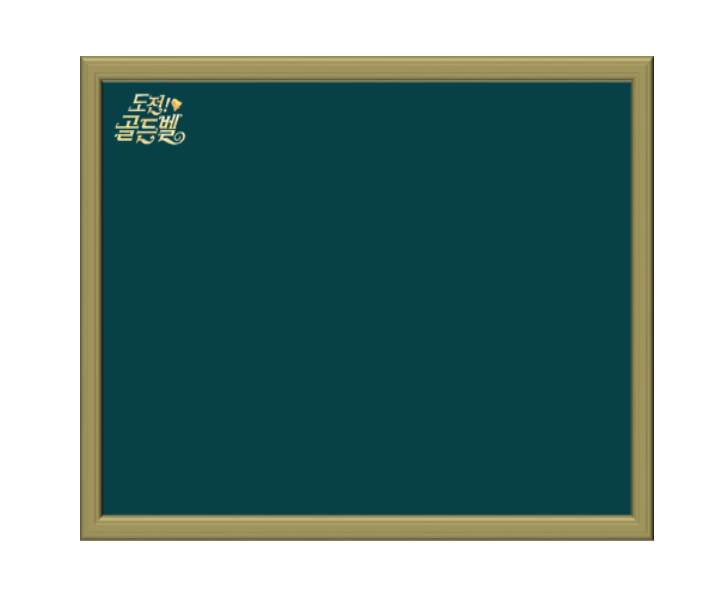 도와줘요
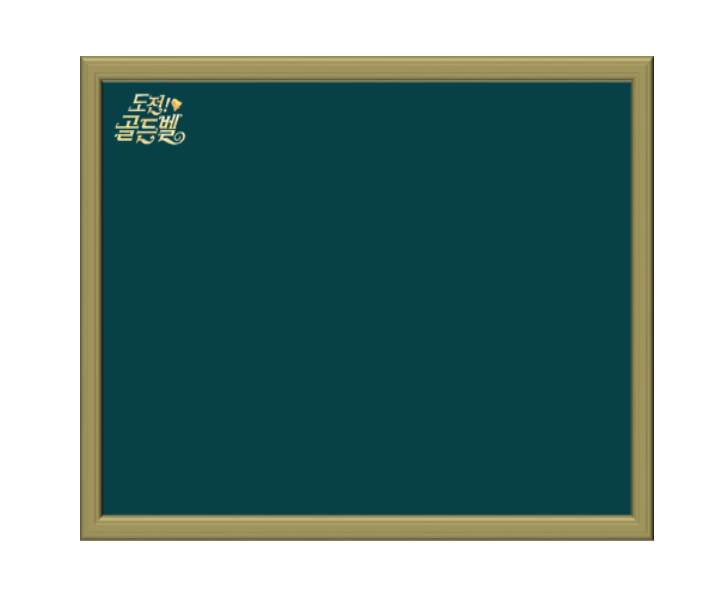 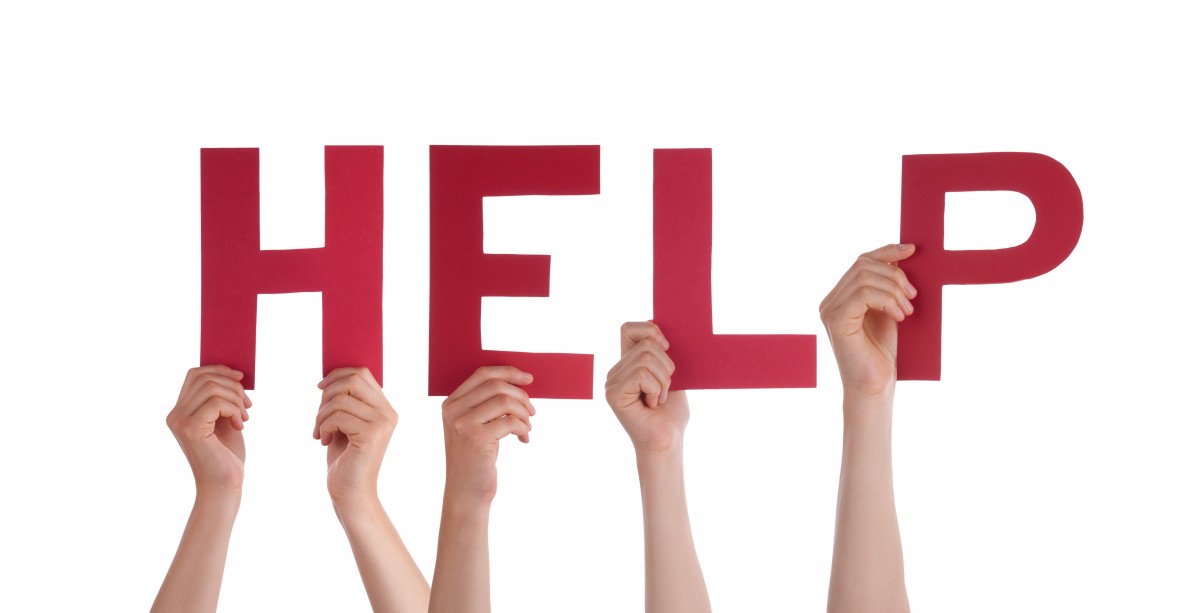 초성힌트 및 10초간 검색 중 선택
도와줘 친구야!